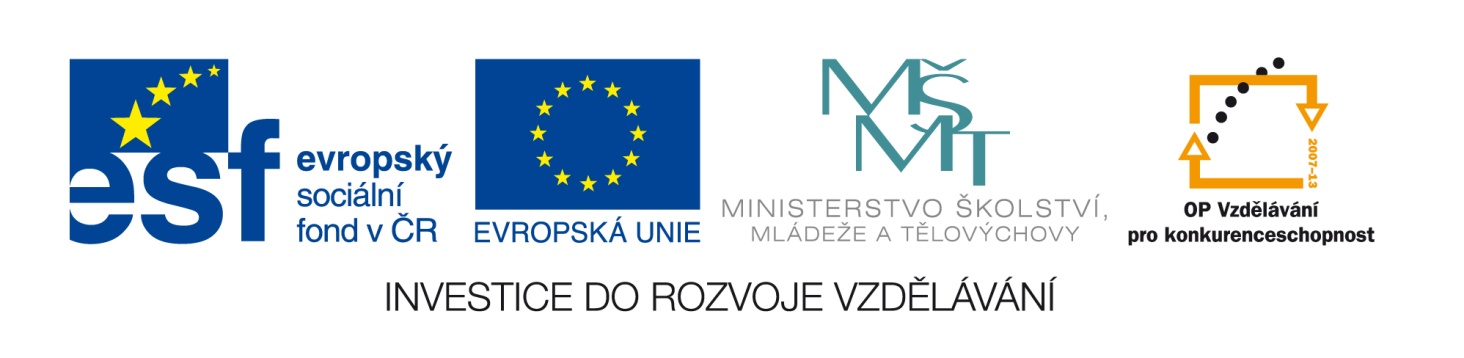 Tento vzdělávací materiál vznikl v rámci projektu EU – peníze školám
Název projektu : Objevujeme svět kolem násReg. číslo projektu: CZ.1.07/1.4.00/21.2040
Hudba a divadlo
Rozhodni, která z odpovědí je správná. 
Kliknutím na správnou možnost se dostaneš k úkolu dalšímu.
Opera
Divadelní žánr vznikl Itálii, brzy se rozšířil i do dalších zemí v Evropě i mimo ni. Začíná se objevovat už v období baroka. Největší obliby dosáhl v období romantismu. Svojí popularitu však neztratil ani dnes
Opereta
Balet
Muzikál
Pantomima
Opera
Opereta
Toto umění je typické tím, že umělec, znázorňuje určitý děj pouze pohybem, gesty, výrazem
Balet
Muzikál
Pantomima
Opera
Opereta
Nedílnou součástí žánru je krásná hudba, děj je vyjadřován kultivovaným pohybem. Mnohé hudební pasáže jsou i oblíbené poslechové skladby
Balet
Muzikál
Pantomima
Opera
Tento žánr vznikl ve Francii jako lidová zábava. Náměty bývají ne příliš složité – stejně tak i hudba má snahu být snadno zapamatovatelná, líbivá – někdy až podbízivá.  Děj je vyjadřován mluveným slovem i hudebními čísly.
Opereta
Balet
Muzikál
Pantomima
Opera
Opereta
Tato forma divadelního hudebního umění má svůj kořen v USA. Z našich žánrů je nejmladší. Neustále se rozvíjí a mění svoji tvář. U nás získala v posledních dvou desetiletích velkou oblibu.
Balet
Muzikál
Pantomima
Opera
Opereta
Ke kterému žánru bys přiřadil dílo:

Veselá vdova
Balet
Muzikál
Pantomima
Opera
Opereta
Kterým žánrem se zabývá divadlo

GAG Borise Hybnera
Balet
Muzikál
Pantomima
Opera
Opereta
Ke kterému žánru bys přiřadil dílo:

Dracula
Balet
Muzikál
Pantomima
Opera
Opereta
Ke kterému žánru bys přiřadil dílo:

Labutí jezero
Balet
Muzikál
Pantomima
Opera
Opereta
Ke kterému žánru bys přiřadil dílo:

Rusalka
Balet
Muzikál
Pantomima
Opera
Opereta
Jmenovaný se proslavil především jako autor:

Karel Svoboda
Balet
Muzikál
Pantomima
Opera
Opereta
Jmenovaný se proslavil především jako autor:

Giuseppe Verdi
Balet
Muzikál
Pantomima
Opera
Opereta
Jmenovaný se proslavil především jako autor:

Johann Strauss
Balet
Muzikál
Pantomima
Opera
Opereta
Jmenovaný se proslavil především v oblasti:

Jaroslav Čejka
Balet
Muzikál
Pantomima
Opera
Opereta
Jmenovaný se proslavil především jako autor:

Petr Iljič Čajkovskij
Balet
Muzikál
Pantomima
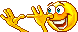 Chyba. Dokážeš se opravit?
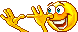 Kdepak! Zkus to znovu.
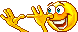 Ještě jednou – a lépe!!!
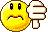 Ale néééé! Pokus se zdůvodnit a opravit chybu
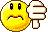 Ale néééé! Pokus se zdůvodnit a opravit chybu
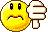 Pokus se zdůvodnit a opravit chybu
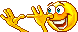 Chyba.
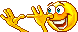 Chyba. Dokážeš se opravit?
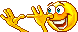 Dokážeš se opravit?
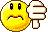 Ale néééé! Pokus se zdůvodnit a opravit chybu
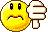 Ale néééé! Pokus se zdůvodnit a opravit chybu
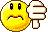 A zase chyba! Další pokus.
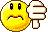 Nepovedlo se 
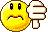 Ale néééé! Pokus se zdůvodnit a opravit chybu
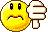 Ale néééé! Pokus se zdůvodnit a opravit chybu
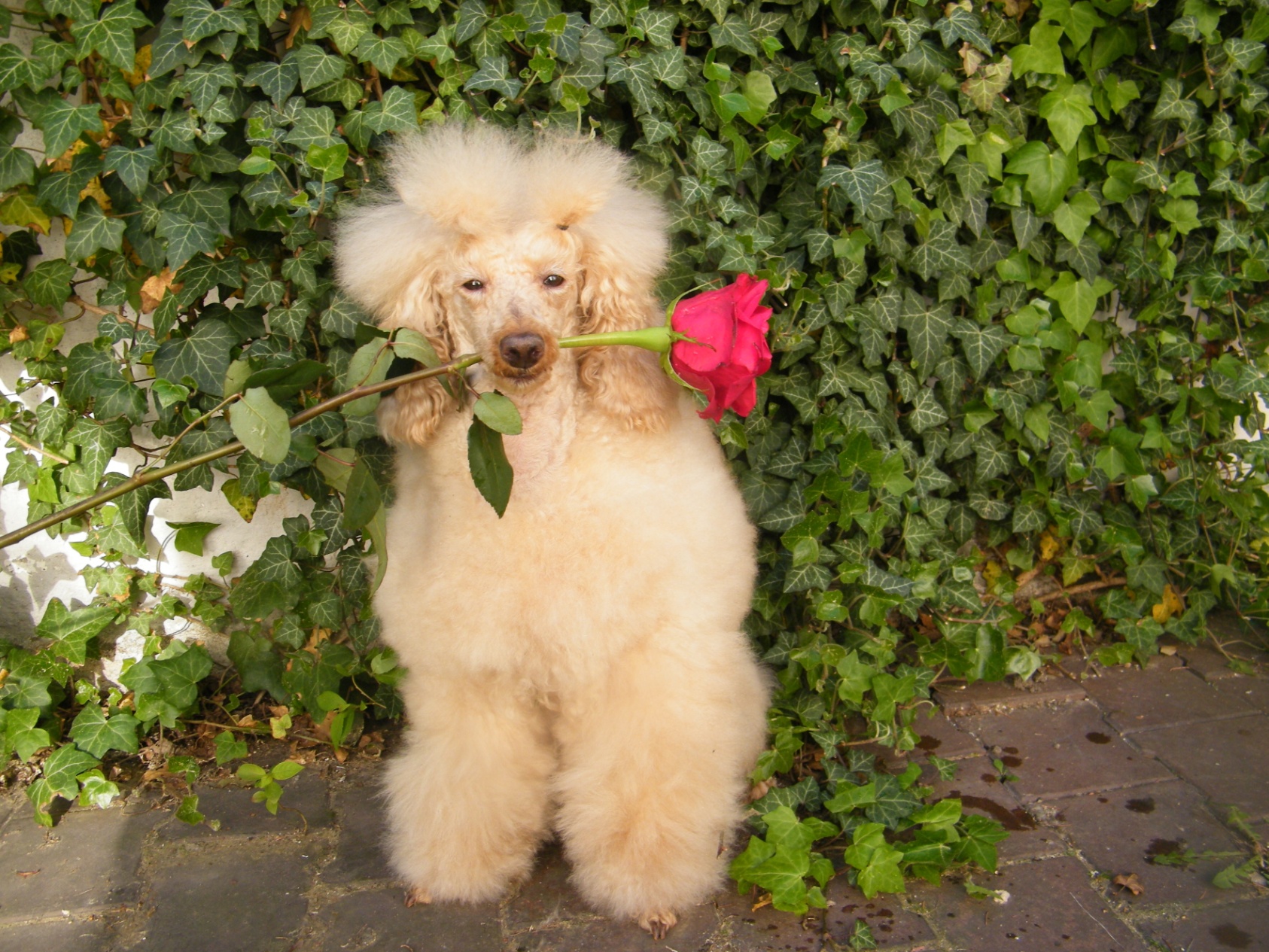 Výborně! Zasloužíš si kytičku (nebo jedničku?)
Název projektu : Objevujeme svět kolem násReg. číslo projektu: CZ.1.07/1.4.00/21.2040







Autor : Renata Smyčková, ZŠ a MŠ Nová, Ústí n. L.
Období vytvoření výukového materiálu: duben 2012
Vzdělávací obor: Člověk a umění
Anotace: Prezentace pomáhá ověřovat přehled v oblasti kultury - divadla
Očekávaný výstup: žák rozlišuje jednotlivé hudebně-dramatické žánry podle jejich charakteristiky, zařazuje významná díla i osobnosti